2008 Gray Matter Systems & GE Fanuc User Group and Developers’ ConferenceMunicipal Reporting with OPS SQLScott Dorner, OPS Systems
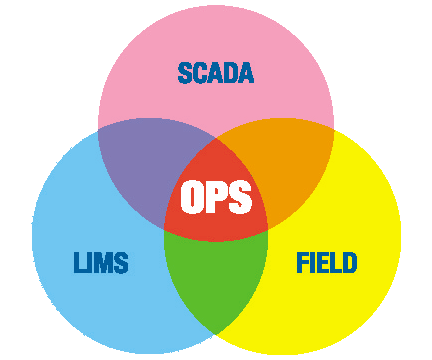 OPS SYSTEMS
We are a Commercial Off The Shelf Software developer and implementer for the Water & Wastewater Industry


 Industry experts with 8 programmers, 3 chemists, licensed operator, PE…  We have over 2000 water/wastewater customers and have been in business for 30 plus years.
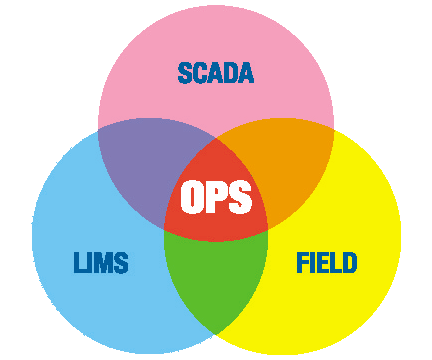 The clutter of data
In your home, the accumulation of “stuff” makes it difficult to find anything.

At the plant, the accumulation of data makes it difficult to find answers.
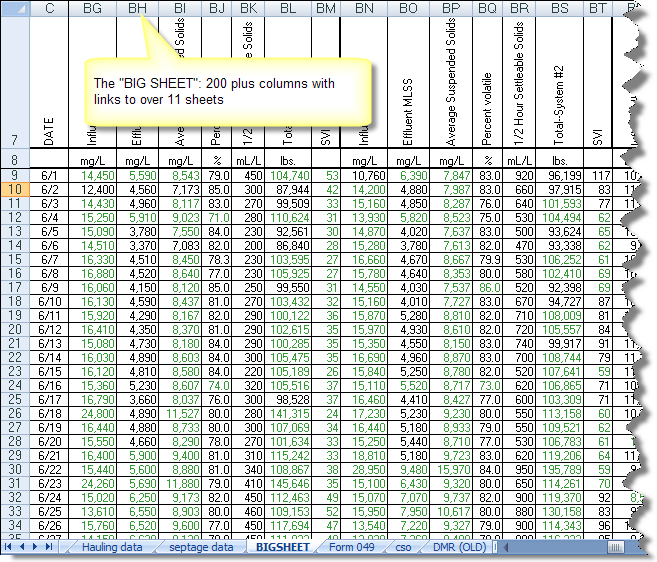 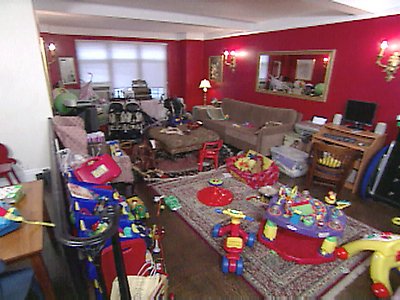 Why do we collect it
SCADA – Detailed Historical record of what happened

LAB/LIMS – Detailed record of how results were achieved, audits. 

Operations – To verify plant is in control and operators are paying attention

Calculations – Cause we have to for regulatory reports
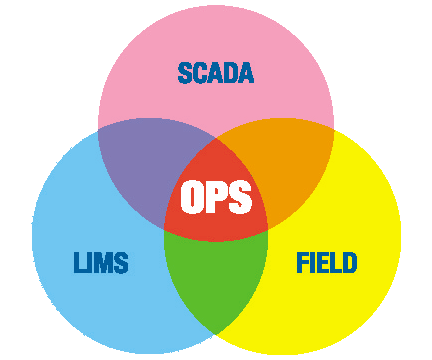 LIMS
Laboratory Information Management System
 Used by commercial Labs and Medium to large plant labs
 Most small plants use paper system and Excel
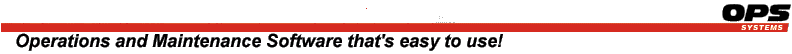 LIMS
Sample Scheduling
 Sample Login and Tracking (Chain of Custody)
 Enter/Verify Results
 Report Results
 Instrument Interfacing 
 QC Analysis
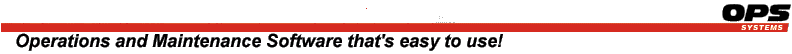 Review samples in your lab
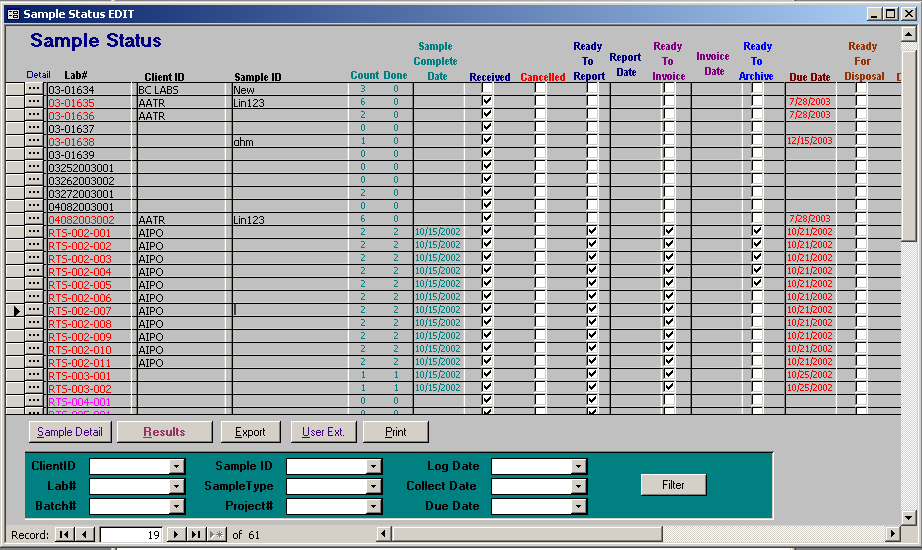 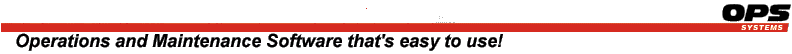 LIMS
Aspen by Telecation
 Labworks by Perkin Elmer
 Lab Cal by OPS Systems
 Tribal
 LabVantage
 Many more
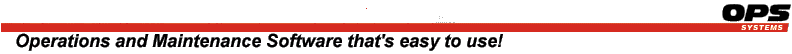 Separate systems create the islands of Excel
SCADA – Produces reports via Excel

LAB – LIMS produces COA and COC reports that are printed, faxed, emailed.

Operations – Paper and Excel forms

Regulatory Reporting is a scramble.  Usually one gatekeeper who roles it all together into Excel.
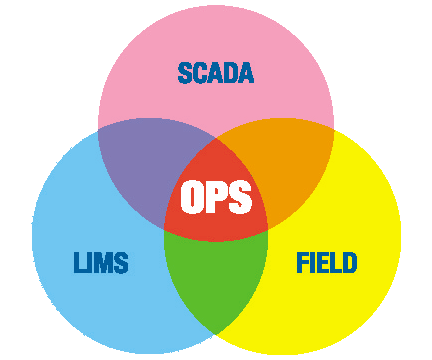 Spreadsheet nightmares
Easy to start and make progress quickly on a problem.  

Over time it evolves into a cross linked monster with hidden columns, macros, etc…

Different Views: Each department has it’s “own” copy of the data.  Same data entered many times instead of imported directly from the source

Not a database, no audit, multiuser capability
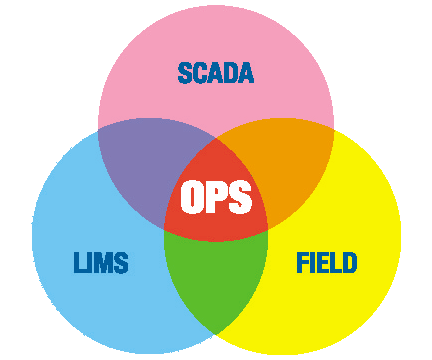 Spreadsheet nightmares
Where did this number come from?

Who changed my number?

Why is this number different in this report?

Am I liable for errors in regulatory reports?
11
Spreadsheet nightmares
Typically only one person knows how to keep it alive.  Studies show this is typically a high paid analyst who spends up to 2.5 days/week managing the spreadsheet.   

“Instead of analyzing data, these high-priced employees act like surrogate information systems professionals, gathering, massaging, and integrating data. “  -  TDWI Best practices report: Strategies for managing spreadmarts by Wayne Eckerson and Richard Sherman


Hidden Cost:  With average salary of the analyst at 65K and several spreadsheets in an organization cost quickly add up.  - Best Practices for your information management provider, Barry Liner, AEM
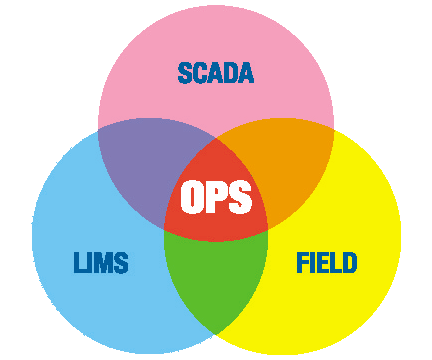 Portland, ME
General belief that the data was in SCADA:

Review of monthly reports revealed:
13 to 20% Continuous process data (SCADA)
20 to 30% from the Lab (Manually entered)
20 to 30% Manual entry (process by operators)
25% Calculations (combination of the above)
<3% Other sources

Many of these sources were “unsecured”
“I want to spend time analyzing information, not formatting and collecting data.” – Scott Firmin, Portland Water District, creator of “Giant Sheet”
Existing System
7.28
7.28
7.82
7.82
OPS SQL – The power of information
Data Management Software for Water and Wastewater Systems

 Combines SCADA, Lab, and operator log data and performs calculations on the data

 Reports and charts turn the raw data into information

 Integration with iFix 5.0 (and 4.5) as part of the Water Solutions Pack 2008.
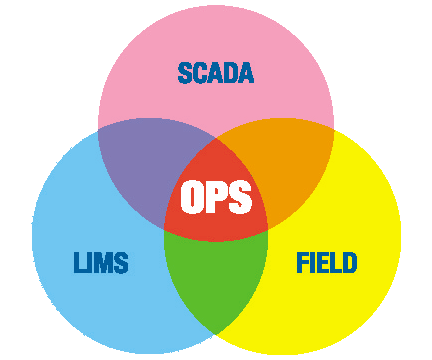 OPS SQL – The power of information
How does it work
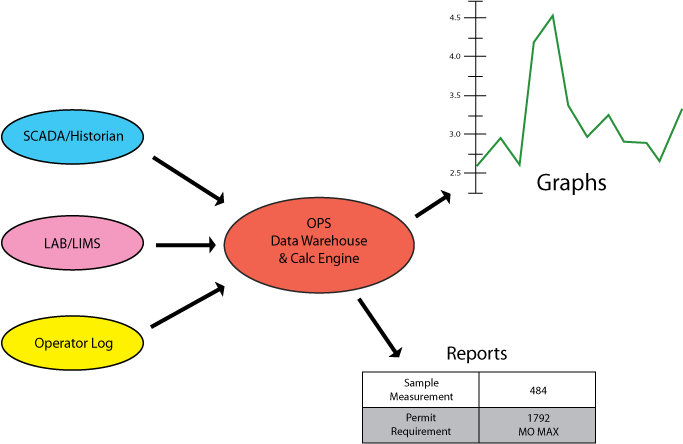 Data is automatically transferred from SCADA/Historian and LIMS systems

Data can also be entered through OPS data entry forms, PDAs, or Tablet PCs. 

From the central location you can run calculations and analysis.  Allowing you to easily produce…
 Accurate regulatory reports
Graphs / Analysis
OPS SQL – The power of information
Saves Time
Data is automatically transferred from SCADA/Historian and LIMS systems

Easy to Use  
 Designed for operators.  
 Data entry forms can be designed to look just like your paper forms.
 Templates for regulatory reports such as SWTR, NPDES, DMRs…
 Your people can design reports, forms and graphs

 Data at your fingertips
 Reports and Analysis is readily available to the people who need it
 Accurate regulatory reports including eDMRs, SWTR Reports, NPDES, OH4500.
 No more unsecured spread sheets, islands of data, duplicate entries
OPS SQL – The power of information
Powerful
Over 100 Industry specific calculations including Loadings, Dosages, CT Ratio, Percentiles, Geometric Means, SWTR compliance

 Properly handles data qualifiers (<,>, TNTC) in calculations such as weekly averages, loadings, etc… according to your rules 

 Track your permit and QC limits

 Schedule printing/emailing of reports and graphs
OPS SQL – The power of information
Peace of mind
Data is stored in standard databases such as Microsoft SQL Server, Oracle or MSDE.

 All data is audited.  You will know who and when data was entered, edited, deleted.

 Data Approval can be used to further secure the data.  Once privileged users approve the data only they can edit it.
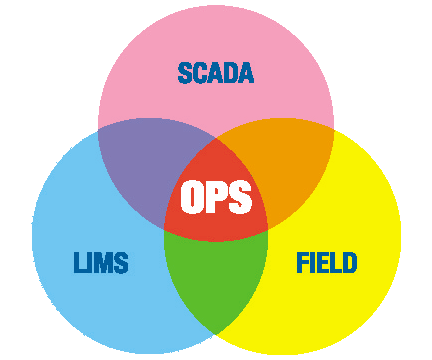 Operations 1800 WTP & WWTP

LIMS 150 WTP, WWTP & enviro. Labs

Maintenance 800 WTP & WWTP
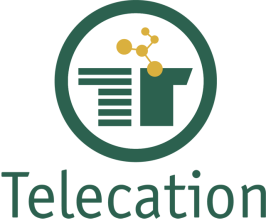 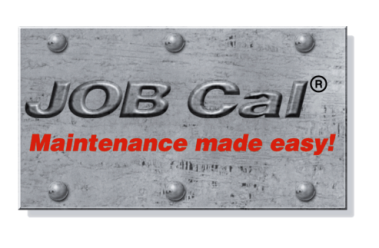 20
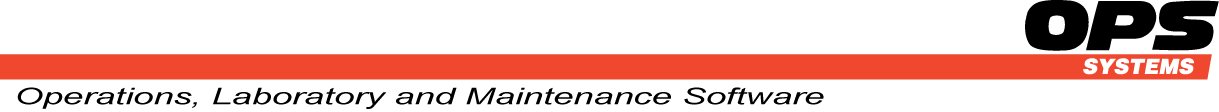 [Speaker Notes: Note: Edit this slide with your own information,but be sure to leave the link to www.opssys.com.]
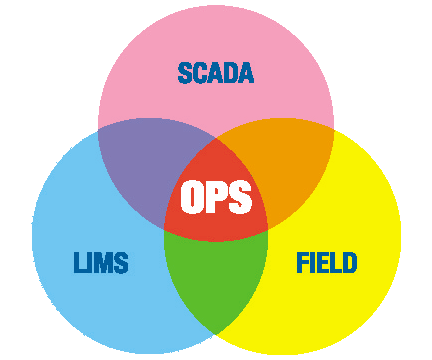 DEMO
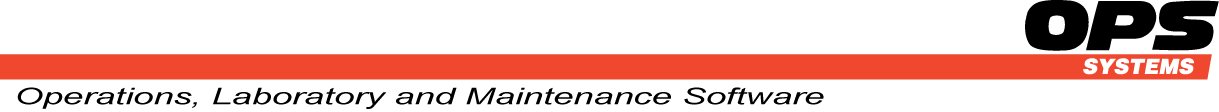 [Speaker Notes: Note: Edit this slide with your own information,but be sure to leave the link to www.opssys.com.]
Questions?
Scott Dorner, Product Manager
OPS Systems
spd@opssys.com
www.opssys.com
800-677-0067

http://www.opssys.com/instantkb/article.aspx?id=11483
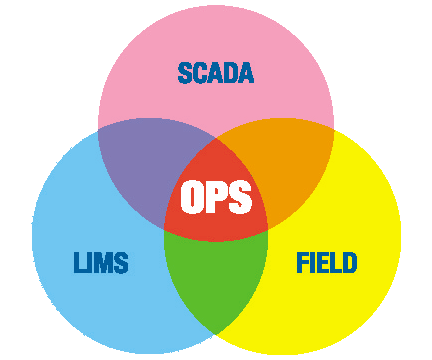